All Aboard: Launching Pediatric Experience Behaviors through Onboarding and Beyond
Anna Ahrens, MA, CCLS
Director, Transformation and Experience
Mary Bridge Children’s Hospital and Health Network
Tacoma, Washington
Agenda
About Mary Bridge Children’s
Creating Care Promises
Engaging patients, families, and staff
Incorporating Care Promises into culture and daily work
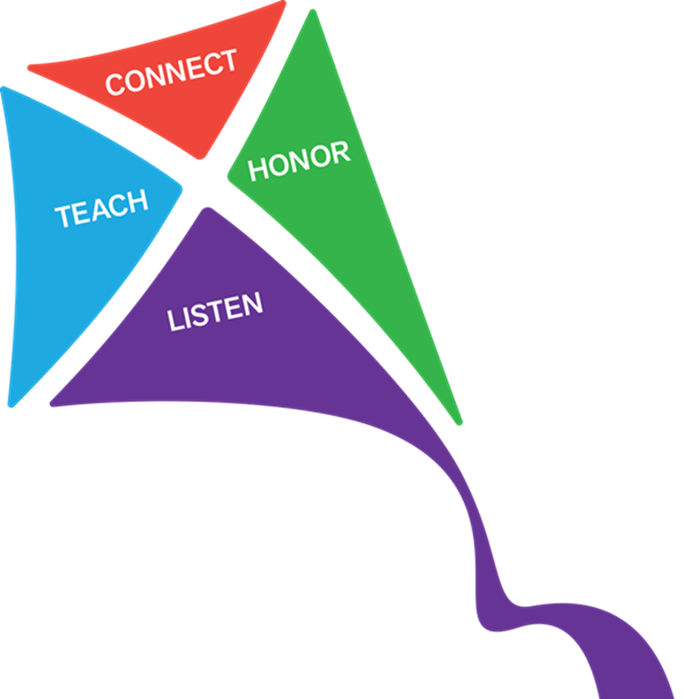 Mary Bridge Children’s Hospital and Health Network
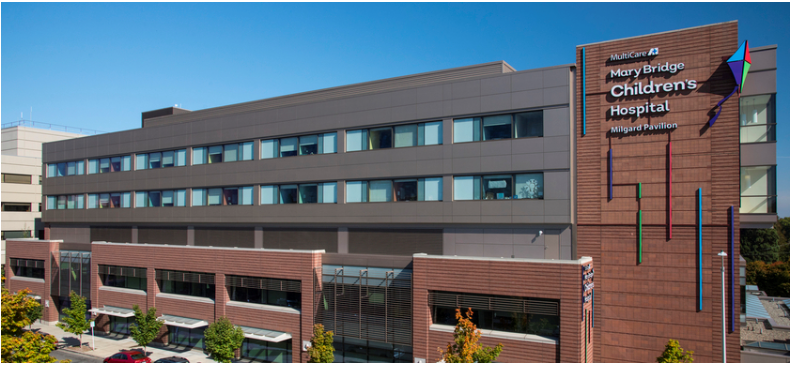 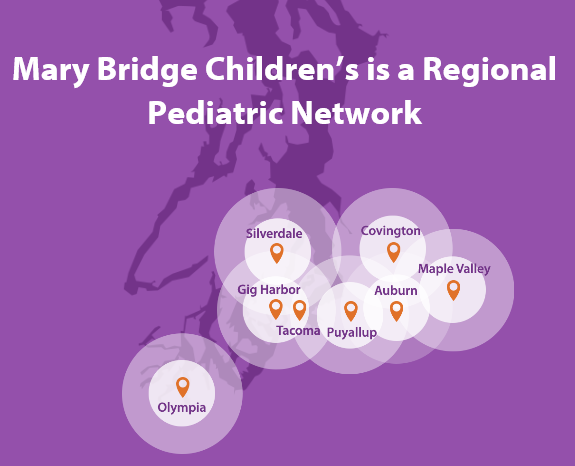 Dedicated to Caring for Kids
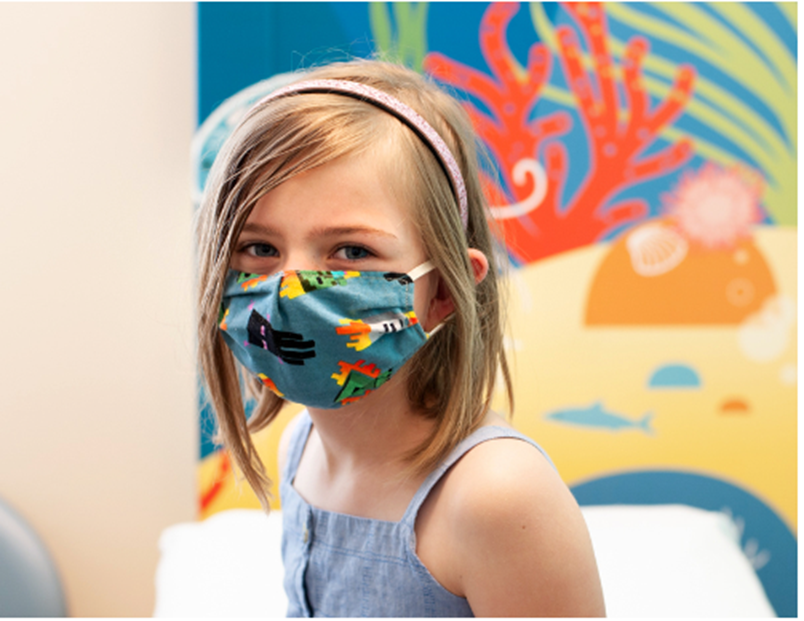 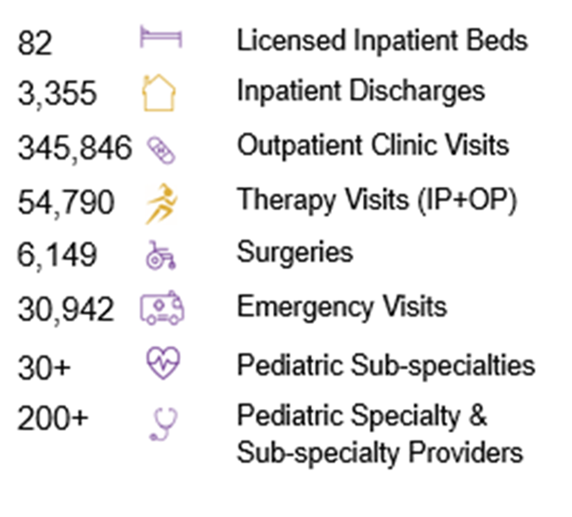 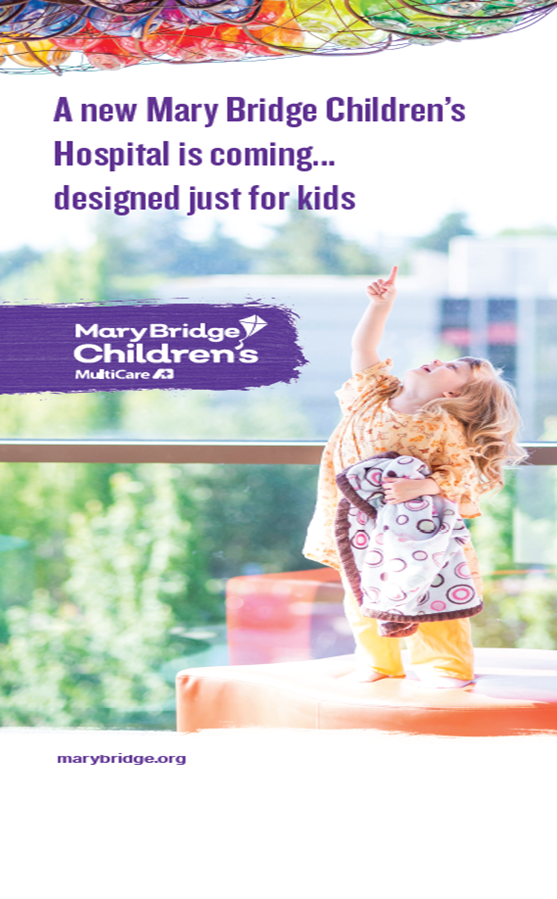 An Exciting New Era for Mary Bridge Patients, Families, Providers and our Staff
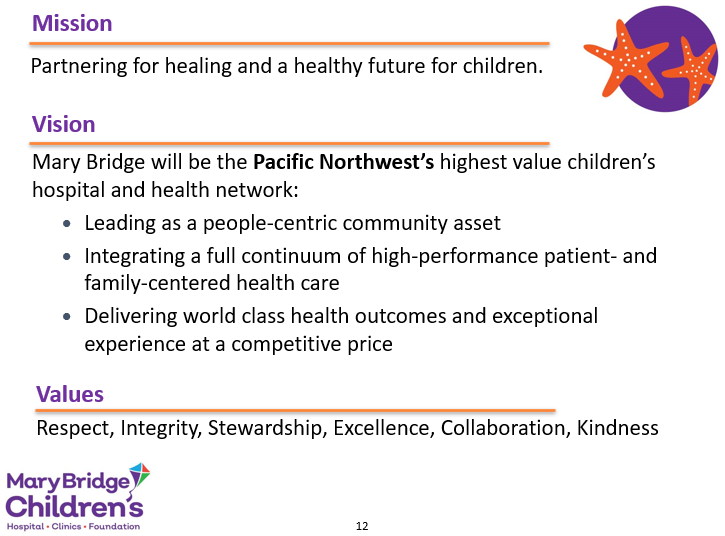 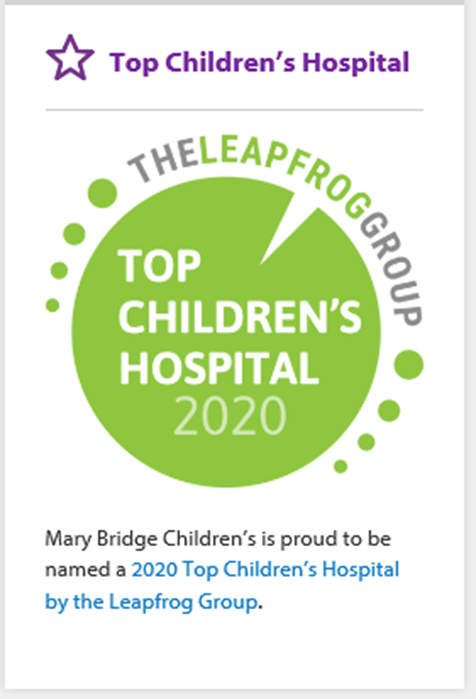 The Mary Bridge Experience
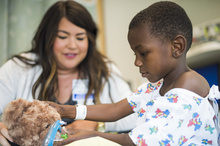 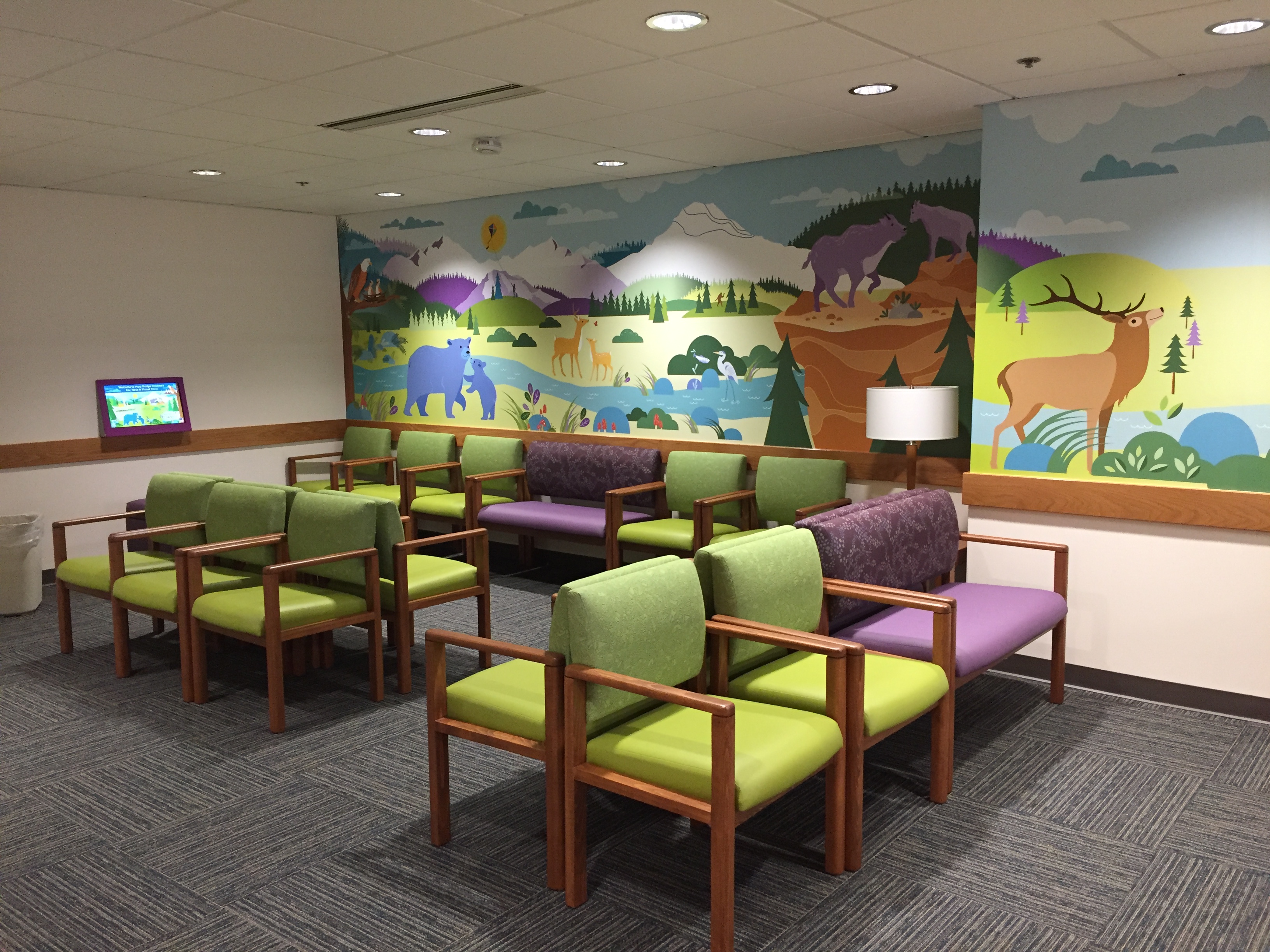 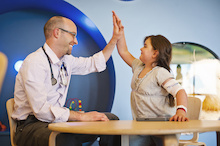 Child Life &
Family-Centered Care
Healing
Environment
Patient
Experience
[Speaker Notes: Anna]
Tactics to Great Communication and Partnership
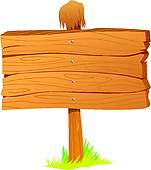 AIDET®
(Acknowledge, Introduce, Duration, Explanations, and Thank You)
Bedside Report (Inpatient)
Hourly Rounding® (Inpatient)
White Boards (Inpatient)
Close the Gap (Outpatient)
Room and Round (Outpatient)
Mary Bridge
Care Promises
[Speaker Notes: Anna

These are Patient experience standards that already exist at MHS. We will not discuss these in great details today. These actions help to inform families, minimize anxiety, and engage them in improving care. AIDET and rounding are used across all areas, where some of these best practices are targeted towards certain areas and disciplines. One key strategy currently is leaders rounding with patients. We are able to get key information from parents, so we can make real time improvements. 

You are all familiar with AIDET as a way of introducing ourselves to families and explaining care.
Some of these standards are specific to units, such as Bedside Shift report in the Inpatient setting, while others are practiced everywhere, such as patient rounding.

Today, we will be teaching you our new Mary Bridge behaviors: Care Promises. Our Care Promises are set up to interconnect with all these tactics and not be something new. They are a Mary Bridge extension of our MHS values.]
Engaging the Team in Creating Care Promises
Needs assessment launched to staff and families
Interdisciplinary team 
Families identified priority behaviors
Created videos with kids teaching staff
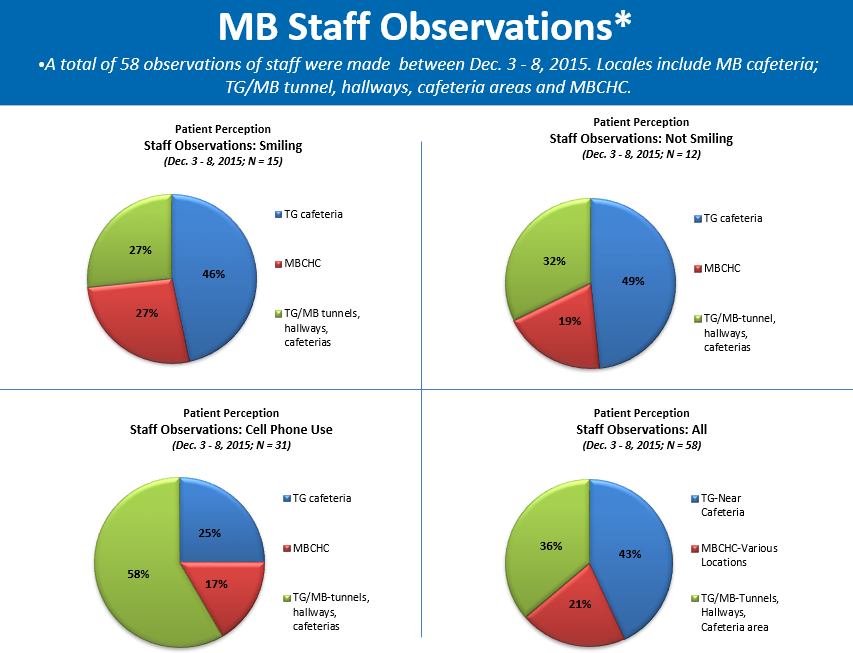 Engaging the Team in Creating Care Promises
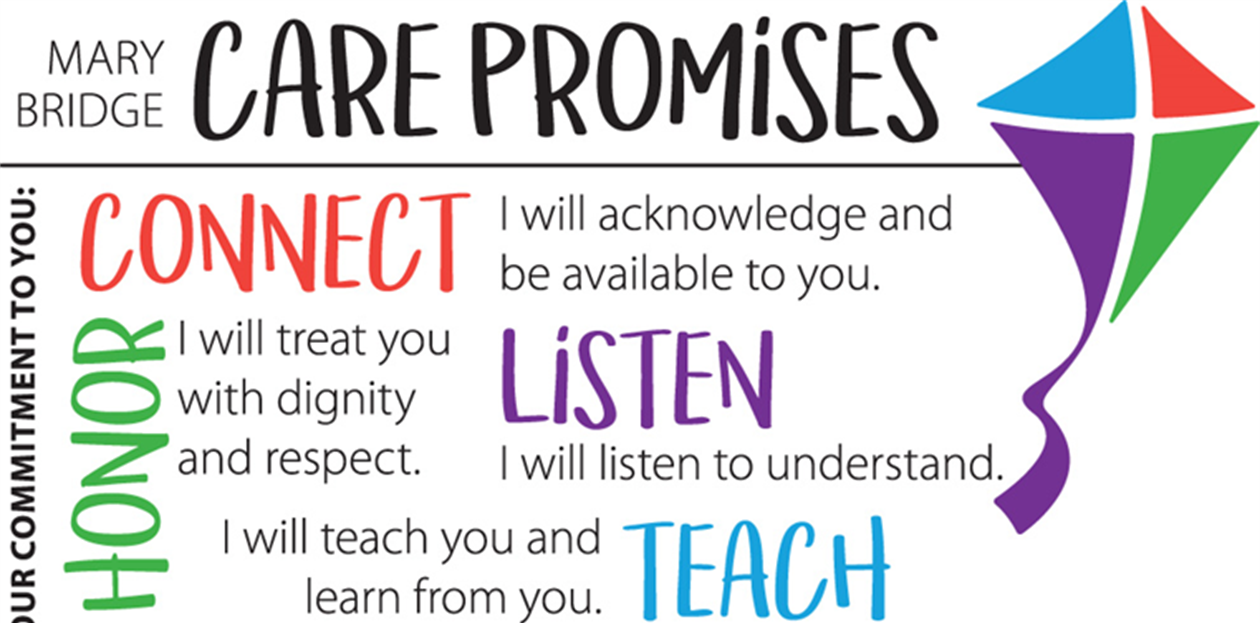 Launched First Pediatric Onboarding
Launched at Cheney Baseball Stadium!
Onboarding Learning Objectives:
Launched with leader onboarding
Condensed trainings offered for providers
Care promise presenters
Interactive and fun!
Journal gift
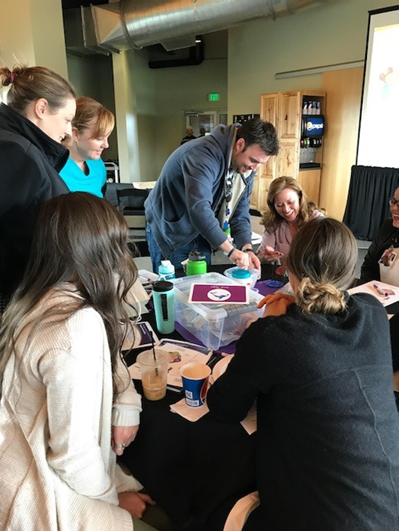 Theme: Imagine the Possibilities
Remember what is means to be part of Mary Bridge
Learn the rich history 
Understand the journey in becoming a High Reliability Organization 
Learn and practice experience behaviors: Care Promises
Pediatric Patients Teaching Staff…
Video link: Teach video
Incorporating Care Promises into Culture
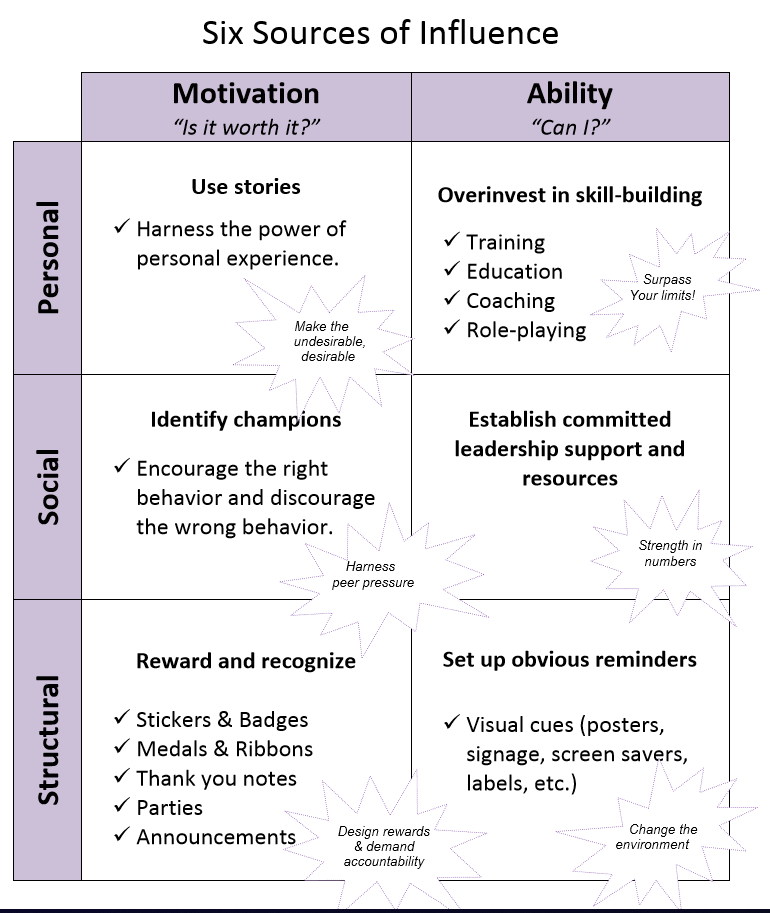 Takes more than training to create cultural behavioral change
Engaging and empowering leaders
Care promise of the quarter
Recognition
Visual cues
Tools: reflection and observation/coaching
Care Promises and Onboarding Today
Laying foundation has led to endless possibilities…
Care Promises in the arrival and back-office spaces
Onboarding: Virtual and family story
Empowering leaders to customize, but not change branding
Promoting positive experiences through COVID
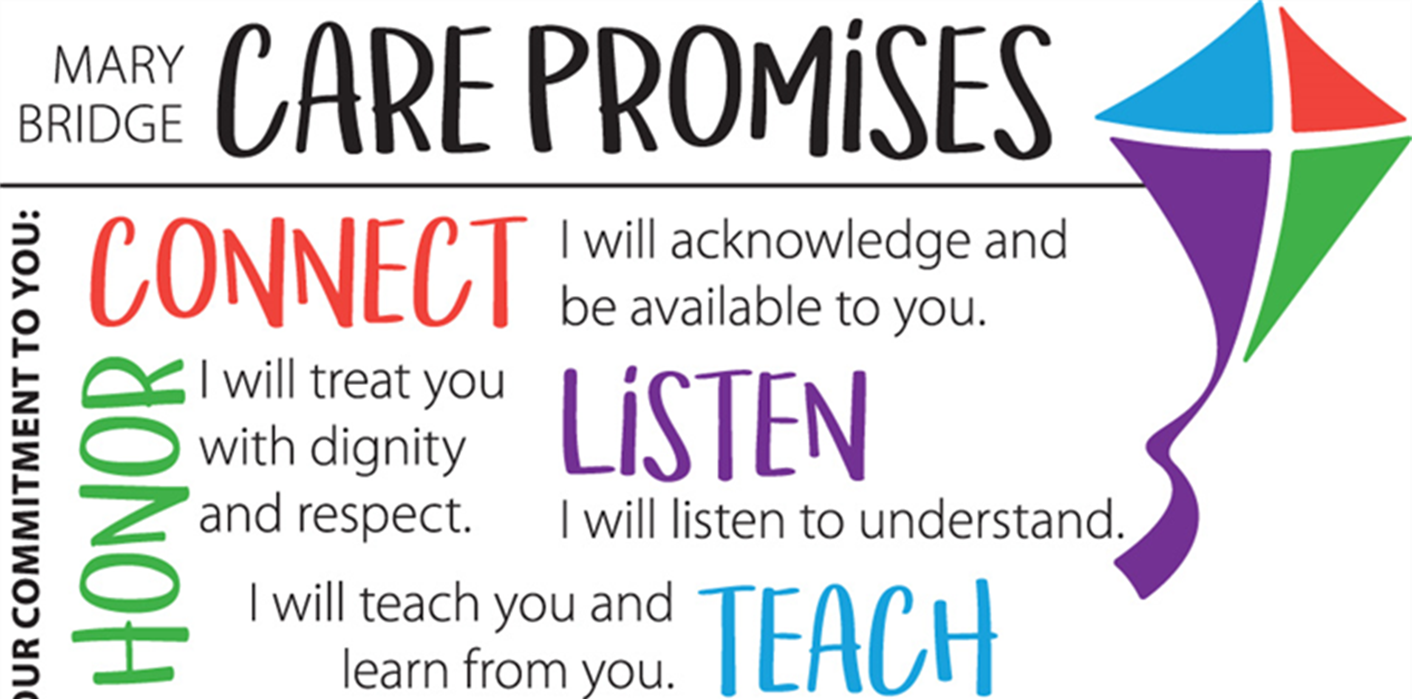 Care Promises Today: Put Your Game Face On
February 2021 Clinic Staff Meeting
Child Life Presentation:
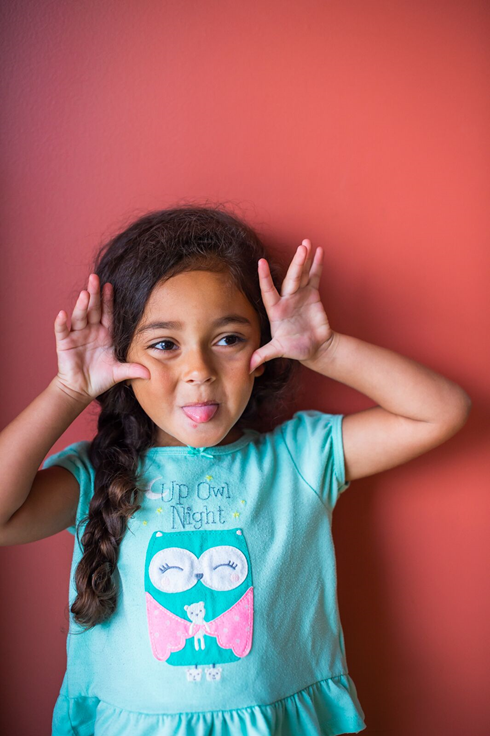 Say Hello with a SMILE
Get down on the child’s level
Introduce yourself to both the caregiver and child
Confirm who is with child “Who did you bring with you today?”
Address patient by name
Care Promises Today: Making the Connection
Shoes & Shirt Trick
Wow! You have cool shoes.” Or “What’s on your shirt?”

Use open ended questions. Try “What have you been up to today” vs. “How are you today?”
Wrap Up
Creating: Combination of lean tools and engagement
Engaging patients and families
Next endeavor: emotional safety